Projections of 67Cu, 177Lu, and 225Ac Photoproduction at LERF
George Kharashvili, JLab RadCon 
10/2/15
Cross Sections – TENDL 2014
Isotope Production Project Meeting 10/2/15
2
Cross Sections – TENDL 2014
Isotope Production Project Meeting 10/2/15
3
FLUKA Modeling
40 to 150 MeV e- beam
σ = 0.5mm
Targets (natural composition)
Gallium
Thorium
Hafnium
Setups
Tungsten radiator + magnetic field to sweep e-
Targets 10-15 cm downstream from radiator
 Beam dumped in target
Isotope Production Project Meeting 10/2/15
4
Radiator + Magnet Setup
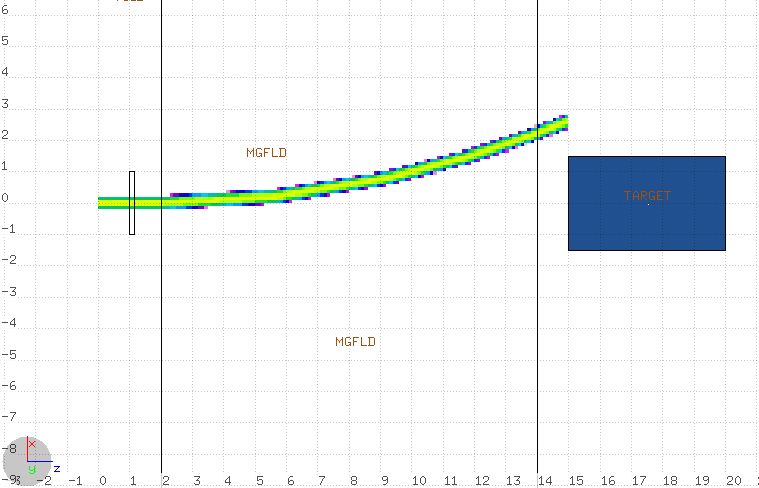 1.5mm W
radiator
Target (Hf, Th, Ga)
Electron Beam
swept by 10kG field
Isotope Production Project Meeting 10/2/15
5
Isotope Production Project Meeting 10/2/15
6
Model validation
Ga and Ta activation checked at low energies (<10MeV) in the injector
No signs of 177Lu in Ta
Trace levels of 67Cu detected in Ga
Need more validation experiments at higher energies
Low power
Simple setup based on availability
More materials and more energies = better
Isotope Production Project Meeting 10/2/15
7
Input needed for continuing FLUKA work
LERF beam energy and current limitations – upper and lower bounds?
Beam size and rastering limitations
Availability of bending magnets, beam dumps and shielding
Target / radiator cooling capabilities
Material availability
Ga available
Ra
Hafnium
Natural Thorium
230Th
Isotope Production Project Meeting 10/2/15
8
General questions
Specific activities – desirable ranges for 67Cu, 177Lu, 225Ac?
Other restraints
Copper separation from gallium?
Actinium separation from thorium?
Actinium separation from radium?
Isotope Production Project Meeting 10/2/15
9